EE 205: Lecture 1, Introduction
Data Structure and Algorithms 
for Electrical Engineering

Yung Yi
1
Instructor
Yung Yi (이융)
N1, 810
http://lanada.kaist.ac.kr, yiyung@kaist.edu
LANADA: LeArning in Networking: Algorithm, Design, and Analysis
Office Hours
To be announced later
2
TAs
6 Excellent TAs

Wan Ju Kang
Joonki Hong
Kyunghwan Son
Jihwan Bang
Taeyoung Lee
Hoyong Choi

They will be with us to help you.
3
Course Homepage
KLMS
http://klms.kaist.ac.kr/
To download course materials
To submit your assignments
To check your score on each assignment

Classum
To ask questions about everything
We will let you know the code that you can use later
4
Textbook
Goodrich and Tamassia,
Data structures and Algorithms in C++ (2nd edition)
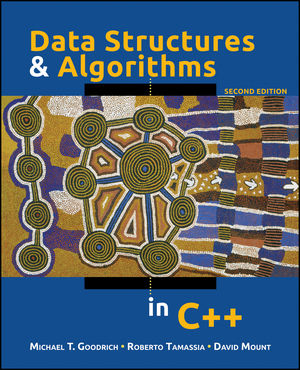 5
Grading
4 Programming Assignments
In-class quiz and written homework assignments
Midterm and final exams
Class participation

Grading portions (Strict)
A(40%), B(30%), C(20%), D(10%), F …
6
Two Groups
Group A
Students
Who take this course first time
Who did not take any course on data structure in other departments
Who took the data structure course in other departments, but its grade is equal to and below `C-’
Who took this course, but retakes it again
Group B
Other students

Grading will be made in each group
7
Late Policy & Attendance Check
All written assignments should be submitted at the beginning of each class.
Any work received after that time is given 0 credits.
Programming Assignments
Deducted x% for each day being late.
Attendance check
Mostly, at the beginning of each class (taking photos for the attendance check)
Often, in the middle of or at the end of each class
8
Programming Language and Platform
C++ and Linux

Video lectures about C++ in KLMS
Please watch and study them as soon as possible

Where to do programming
Haedong Lounge, E3-4 #1412
https://ee.kaist.ac.kr/en/node/15084?language=en
IDs will be created

Please finish registering the class as soon as possible
9
What You Should NOT Do
10
How to Communicate
Most should be via Classum
Technical questions about lectures, homework, and etc

DO NOT
Individually send emails to Prof. Yung Yi and TAs (or making calls or sending Kakaotalk msgs) about the technical questions (course contents, homework etc)
All the questions need to be shared among the students

DO NOT POST a chunk of source codes. TAs are not debuggers. We cannot fix your bugs and we don't want to parse through your code to find the bugs. 

But, you can send an email to Prof. Yung Yi for the things that need to be individually discussed
11
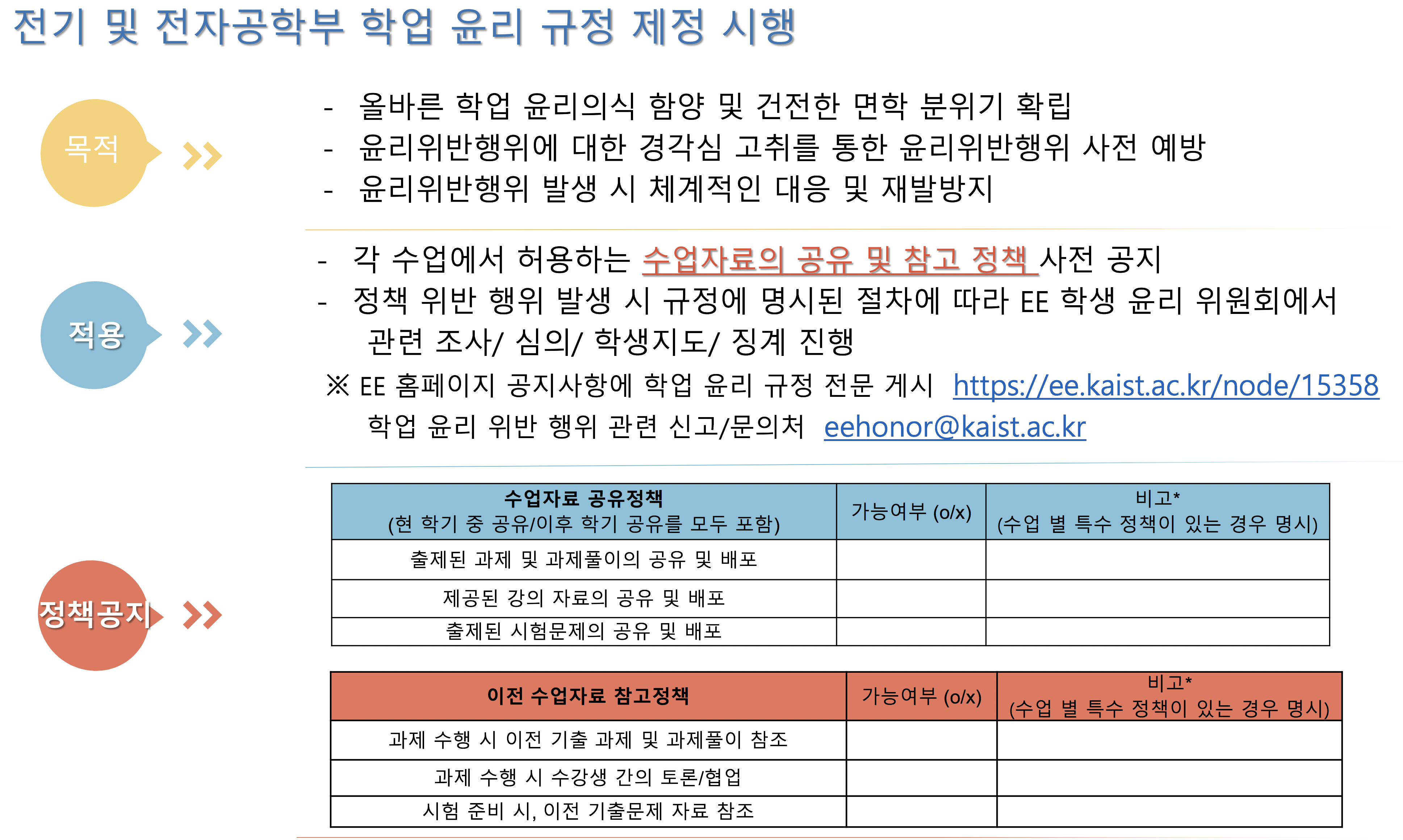 12
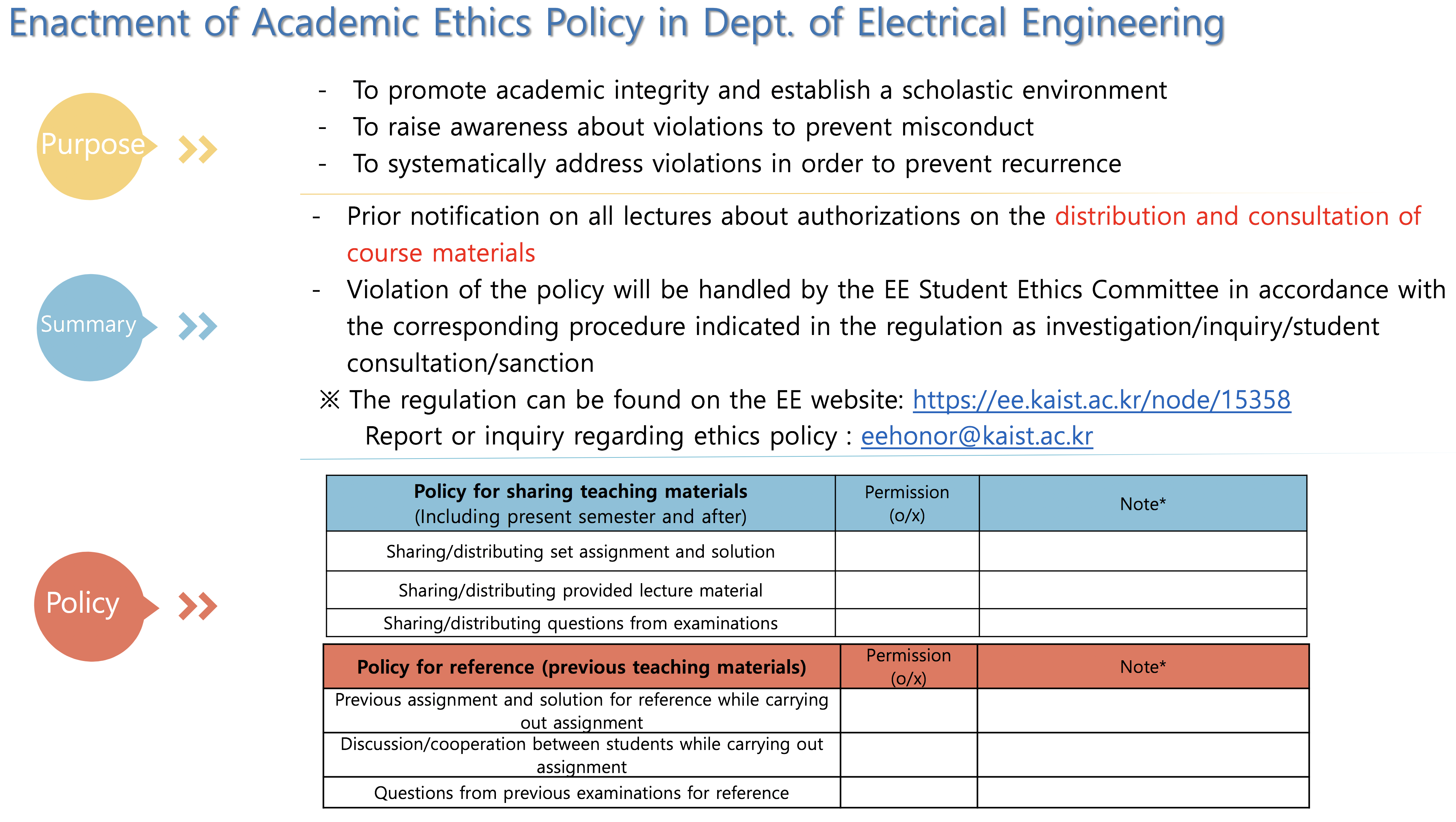 13
Summary (This Class)
14
Summary (This Class)
15
학업윤리 위반 사례 공유
Cases of Violation of Academic Ethics
Recommendation
If you are not clear about whether what you do is cheating or not, please ask Prof. Yung Yi

Basically,
Don’t copy the code from the Internet
Don’t store other people’s code in your storage
Don’t discuss by looking at others’ code (even in the screen)
Highly likely to share codes

Remember
Zero Tolerance!
18
Announcement: First In-class Test
30 mins Exam on Sep. 5th(Wed) 

About C++ lectures (the problems will be made mainly based on my lecture notes)

So, please watch and study them as soon as possible!
19
Announcement: First Programming Assignment
Will be Announced on Aug. 29th 

Due on Sep. 19th 

Practice about C++ programming

Not very difficult
20
Course Overview
21
Data StructuresDefinitions
Ways to organize and store data 
Data Storages
Ways to access and manipulate the stored data.
Methods to access storages
22
Example (adjacent states)
23
Problem
Definition: adjacency: if two states share a boundary, the two states are adjacent.

Given a state X, print a state Z that is not adjacent to X, but is adjacent to a state Y adjacent to X.
for example, 
Input: North Carolina
Output:  Florida
24
Come up with Data Structures
Suppose you have only the following information
for each state x,  the list of states that are adjacent to state x.
for example,
North Carolina : Georgia, south Carolina, Virginia, Tennessee. 
How are you going to store this adjacency information to solve the problem efficiently?
25
Lessons
Different data structures lead to different ways to solve a given problem. (algorithms).
Different algorithms may give different efficiency (space and time).
26
Course outline
First Topic: How to measure the efficiency of an algorithm.
Each data structure has a different use and application. So we will also study….
Applications (problems), algorithms.
Their efficiency.
27
Course outline
Data Structures
Arrays
Stacks, Queues
List
Priority queues
Search Trees
Graphs
etc …
28
Stack
A container of objects that are inserted and removed according to the last-in-first-out (LIFO) principle.
Only the last (the most recently inserted) object can be removed.
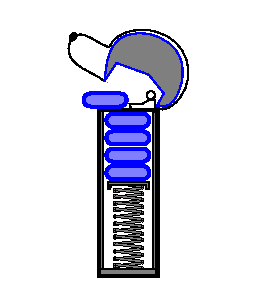 29
Queue
Differs from a stack in that its insertion and removal follows the first-in-first-out (FIFO) principle.
The element which has been in the queue the longest may be removed.
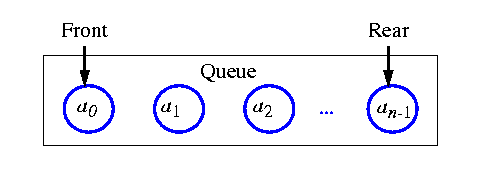 30
List
A collection of linearly arranged element (a linear order).
Provides methods for accessing, inserting, and removing arbitrary elements.
Notion of position, before and after.
Stacks and queues are a restricted form of a sequence.
Example,
A,B,C,D,E,F
a_1, a_2, a_3,…
31
Tree
A collection of objects arranged in a hierarchical fashion.
E.g., organization of a corporation, a table of content, dos/unix file systems, family tree. 
Notion of parents and children, root and leaves.
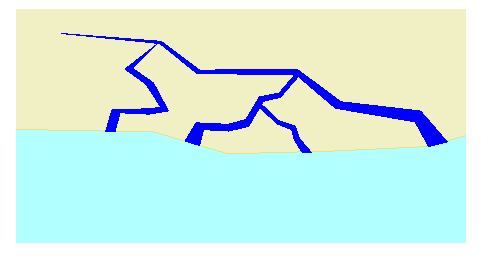 32
Priority queue
An abstract type for storing a collection of prioritized elements that supports arbitrary element insertion but support removal of elements only in order of priority.
Examples…..
33
Graphs
Representing a way of connections or relationships between pairs of objects.
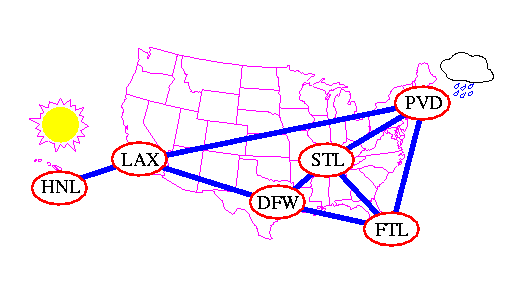 34
Graphs
Not only physical connectivity, but also logical relationship.
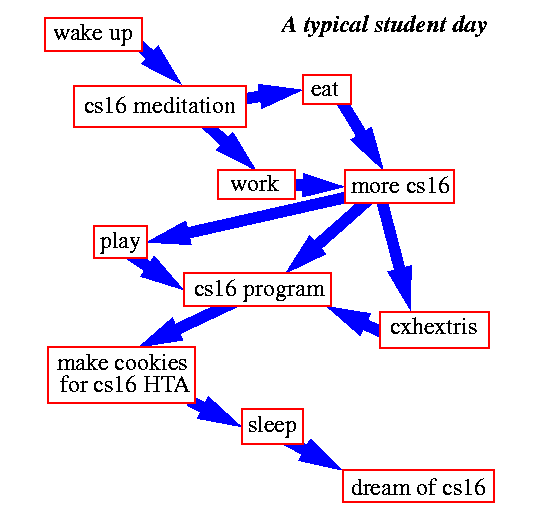 35
Algorithms and Applications
Every computer software uses some collections of data structures.
We will study algorithms to efficiently solve problems using various data structures.
Proof techniques for correctness or efficiency.
36
Questions?
37
Project 1: Linked List
Receiving Messages from a Packet Network
Good morning
Network
2-3 soon
1-2
1-1
2-2 you
2-3
1-2
2-1 See
2-1
2-1
See you soon
1-2 morning
1-1
2-2
1-1 Good
2-2
2-3
38
Project 2: Search Trees
Searching and Replacing Text in a Large File
Ex) Laboratory of network architecture design and analysis
design
and
network
analysis
architecture
laboratory
of
Search and replace the word ‘network’ to ‘world’
39
Project 3: Graphs
Relationships in a Social Network
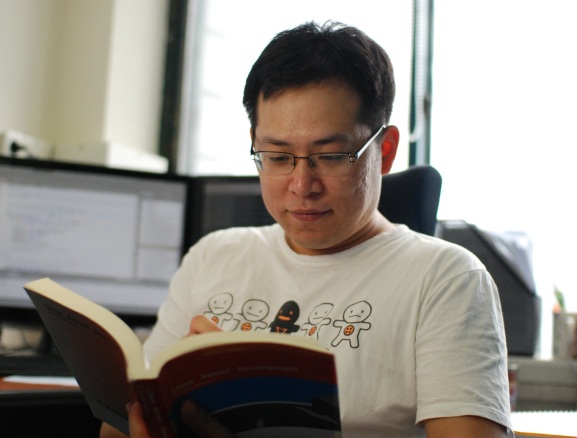 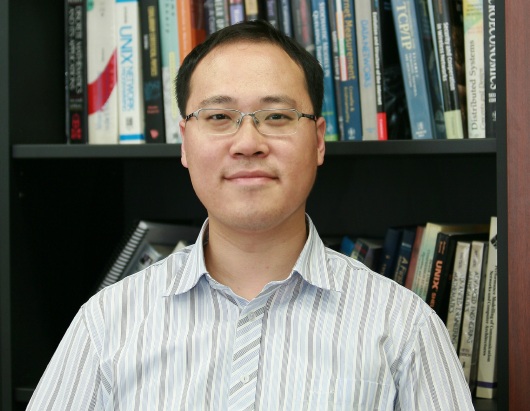 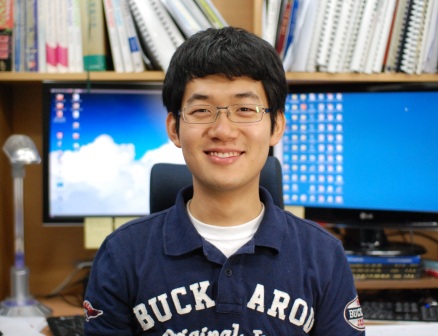 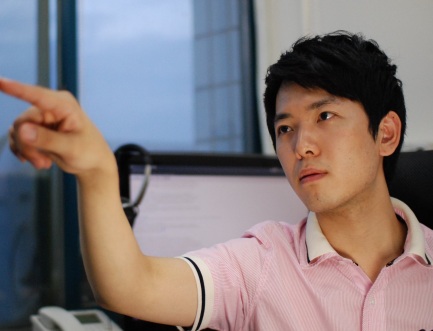 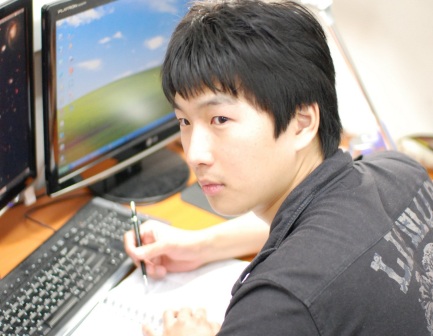 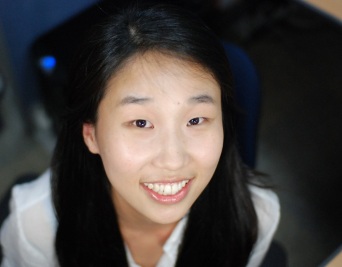 SH
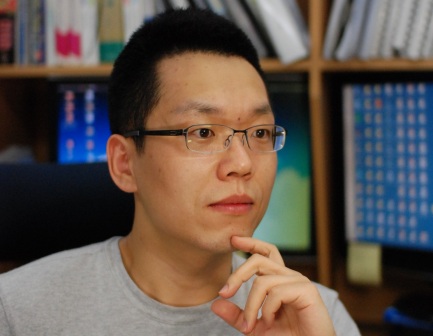 DG
SH and DG are friend, isn’t it?
40